L’évaluation fondée sur des données probantes : comment intégrer la psychométrie pour guider l’évaluation clinique ?
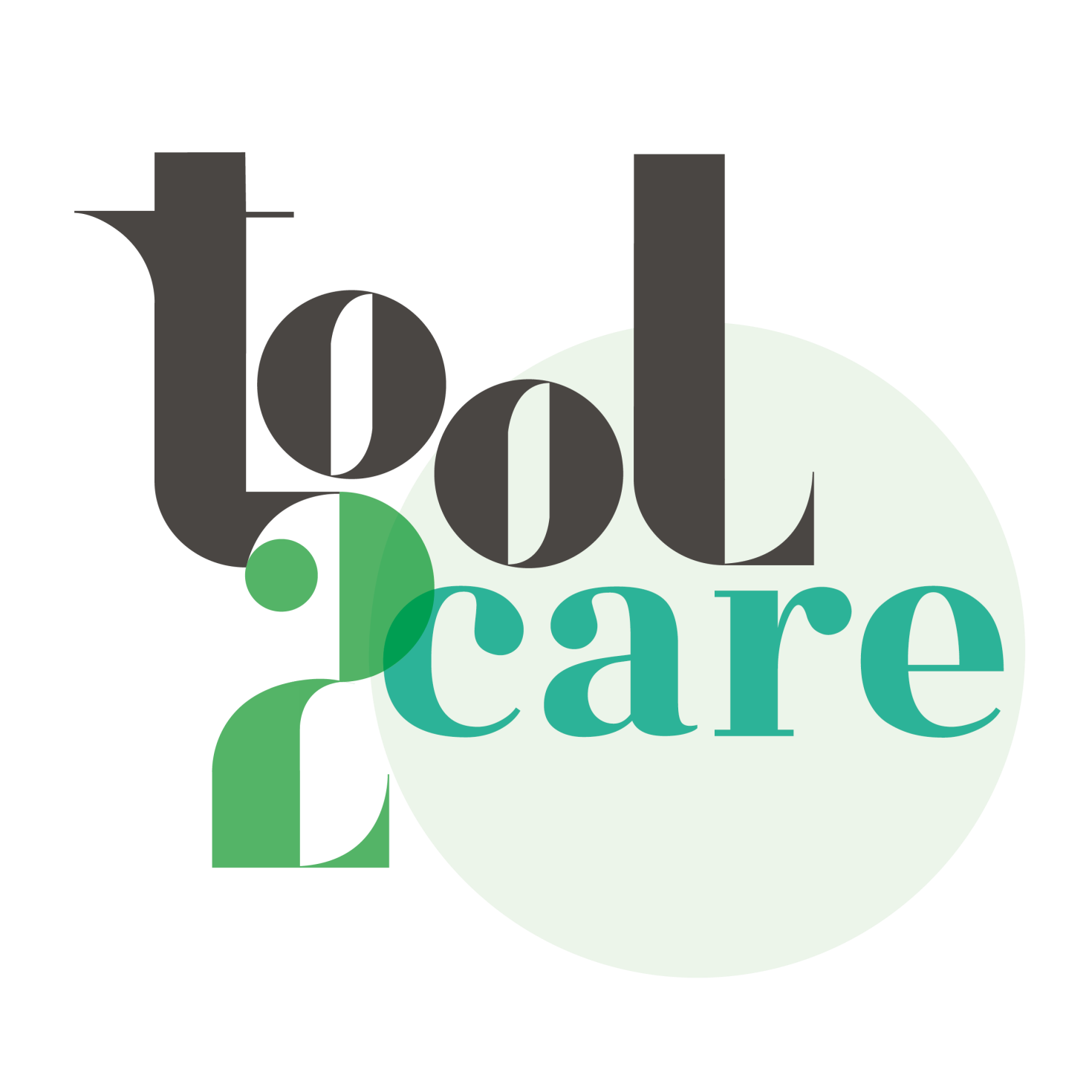 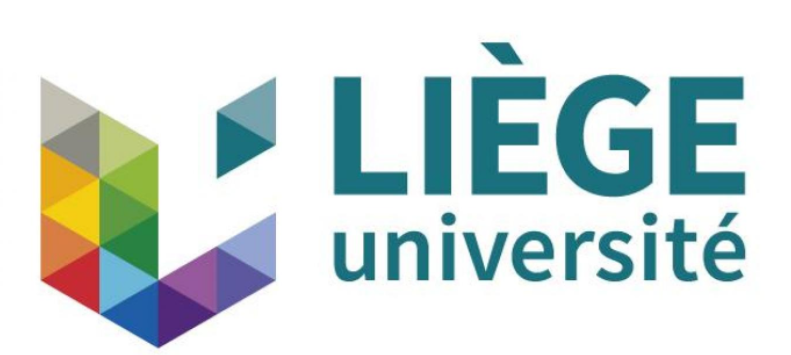 Burnay, J.1, Grégoire, J.2, & Willems, S.1,31Clinique Psychologique et Logopédique Universitaire (CPLU), Université de Liège, Belgique
2Institut de Recherche en Sciences Psychologique, UCLouvain, Belgique
3Unité de Psychologie et Neuroscience Cognitive, Université de Liège, Belgique
La majorité des cliniciens1 reconnaissent l’importance de considérer la qualité théorique et psychométrique des outils d’évaluation, s’inquiètent de leur bonne utilisation et sont conscients de leur utilité en psychopathologie (c.-à-d., aider à poser le diagnostic, choisir la méthode thérapeutique et évaluer l’évolution du patient2)
Malgré l’existence de guides de bonnes pratiques3,4, l’interprétation des qualités psychométriques reste un obstacle pour beaucoup de cliniciens5.
Ces guides sont difficiles à appliquer en clinique, car ils proposent des règles exigeantes dont l’application stricte exclut l’utilisation de la quasi-totalité des outils d’évaluation. Une solution serait de définir des objectifs d’évaluation et de consulter des propriétés psychométriques spécifiques à ces objectifs6.
Objectif et méthode
Analyse critique de guides de bonne pratique3,4,6 et concertation d’experts (4 chercheurs, dont deux professeurs de psychométrie et deux chercheurs en psychologie clinique).
Création d’une grille d’évaluation inspirée du modèle de Youngstrom6 visant à prioriser les qualités psychométriques en fonction de la question clinique.
Deux objectifs : 1) Définir des objectifs d’évaluation
							   2) Déterminer le degré d’importance de chaque propriété psychométrique en fonction de ces objectifs
Résultat
4 objectifs d’évaluation
Détection : Détecter avec sensibilité la présence d’un construit (outils de screening à faible ou large spectre)
Diagnostiquer : Catégoriser les difficultés selon des critères psychopathologiques ou neuropsychologiques
Comprendre : Explorer certaines variables au regard de modèle théorique
Évaluer l’évolution : Mesurer une évolution spontanée ou à la suite d’une action thérapeutique
Discussion
Une grille simplifiée permet de faciliter la sélection des outils d’évaluation en :

Rendant compte de l’évaluation des qualités psychométriques des outils d’une manière abordable via la diminution du nombre de critères

En prenant en compte la question clinique pour prioriser les propriétés importantes des outils et adapter en conséquence la confiance qui leur est accordée
Sur un échantillon de 13 outils évaluant l’anxiété, aucun ne répond à l’ensemble des critères, mais 5 ont les propriétés suffisantes pour diagnostiquer et 3 autres pour comprendre

Permettant de comparer des outils plus aisément

Directions futures : faciliter l’accès, l’interprétation et l’évaluation de l’évolution thérapeutique
Références
1Evers A, McCormick CM, Hawley LR, et al. Testing Practices and Attitudes Toward Tests and Testing: An International Survey. Int J Test. 2017;17(2):158-190. doi:10.1080/15305058.2016.1216434
2Bornstein RF. Evidence-Based Psychological Assessment. J Pers Assess. 2017;99(4):435-445. doi:10.1080/00223891.2016.1236343
3Evers chair A, Høstmaelingen Patricia Lindley José Muñiz Anders Sjöberg A. Efpa Review Model for the Description and Evaluation of Psychological and Educational Tests; 2013. Accessed May 11, 2023. https://mlp.fi/wp-content/uploads/2020/09/4.-DISC-EFPA_TestReviewModel2020_Report.pdf
4AERA, APA, NCME. Standards for Educational and Psychological Testing: National Council on Measurement in Education. American Educational Research Association; 2014.
5Blause S, Tirelli E, Wauquiez G, Raffard S, Willems S. (in press.) What information do neuropsychologists use to guide their clinical decisions? A survey on knowledge and application of evidence-based practice in a French-speaking population. Arch. Clin. Neuropsychol.
6Youngstrom EA, Van Meter A, Frazier TW, et al. Evidence-Based Assessment as an Integrative Model for Applying Psychological Science to Guide the Voyage of Treatment. Clin. Psychol. Sci. 2017;24(4):331-363. doi:10.1111/cpsp.12207
Contact :  
Jonathan.burnay@uliege.be